СТО № ОТиБП-Пр.01

Жизненно важные правила по охране труда 
в ПАО «Юнипро»
Сведения о нормативном документе
Оглавление
Область применения Правил
Понятие и значение Правил
Пять Жизненно важных правил по охране труда  				
Применение Правил
Порядок выявления и расследования нарушений Правил
Работа с подрядными организациями			
Ответственность работников за нарушение Правил 
Ответственность руководителей за нарушение Правил работниками
Приложение 1. Форма акта ознакомления и соблюдения жизненно важных правил по охране труда в ПАО «Юнипро»
Приложение 2. Образец акта расследования нарушения
3
1.Область применения Правил
1.1. Настоящие Жизненно важные правила по охране труда в ПАО «Юнипро» (далее – Правила) являются локальным нормативным актом ПАО «Юнипро» (далее - Общество), который устанавливает перечень жизненно важных правил по охране труда в ПАО «Юнипро», их содержание и последствия за их несоблюдение.  
1.2. Правила обязательны для исполнения всеми работниками Общества, а также работниками подрядных организаций, выполняющими работы на территории Общества. 
1.3. Контроль соблюдения требований, установленных настоящими Правилами, осуществляется структурными подразделениями и работниками ИА / Филиалов, вышестоящим непосредственным и функциональным руководителем которых является Директор по охране труда и безопасности производства ПАО «Юнипро» (далее – Блок охраны труда).
4
2. Понятие и значение Правил
2.1. Жизненно важные правила по охране труда – это простые правила по охране труда, позволяющие во время работы исключить серьезную угрозу для жизни и здоровья работников Общества, сотрудников подрядных организаций и третьих лиц на территории Общества.
2.2. Соблюдение Правил предотвращает и минимизирует наступление случаев с потерей трудоспособности и смертельных случаев при выполнении работ на территории Общества в результате:
 поражения электрическим током;
 нарушения технологии разгрузки топлива;
 падения с высоты;
падения предметов при проведении погрузо-разгрузочных работ;
поскальзывания и падения;
воздействия вращающихся механизмов и подвижных предметов;
работы с инструментами и приспособлениями;
поражения паром и горячей водой;
поражения при работе с кислотами и щелочами;
работы на автомобильном и железнодорожном транспорте;
и т.д.

2.3. Правила основаны на принципах ясности и простоты.
5
3. Пять жизненно важных правил
ПРАВИЛО №1 
Применяй необходимые средства индивидуальной защиты: всегда применяйте средства индивидуальной защиты в соответствии с характером выполняемой работы и предписывающими знаками, плакатами безопасности. 
ПРАВИЛО №2 
Выполняй ремонтные работы только по наряду-допуску или письменному распоряжению: все ремонтные работы должны проводиться по наряду-допуску или письменному распоряжению.
ПРАВИЛО №3 
Не стой под грузом: запрещено находиться под грузом при проведении погрузо-разгрузочных работ. 
ПРАВИЛО №4 
Прекрати работу при угрозе жизни: немедленно прекратить работу при возникновении риска для жизни или здоровья персонала.
ПРАВИЛО №5 
Следуй безопасным маршрутом: при передвижении по территории Общества всегда следуй безопасными маршрутами.
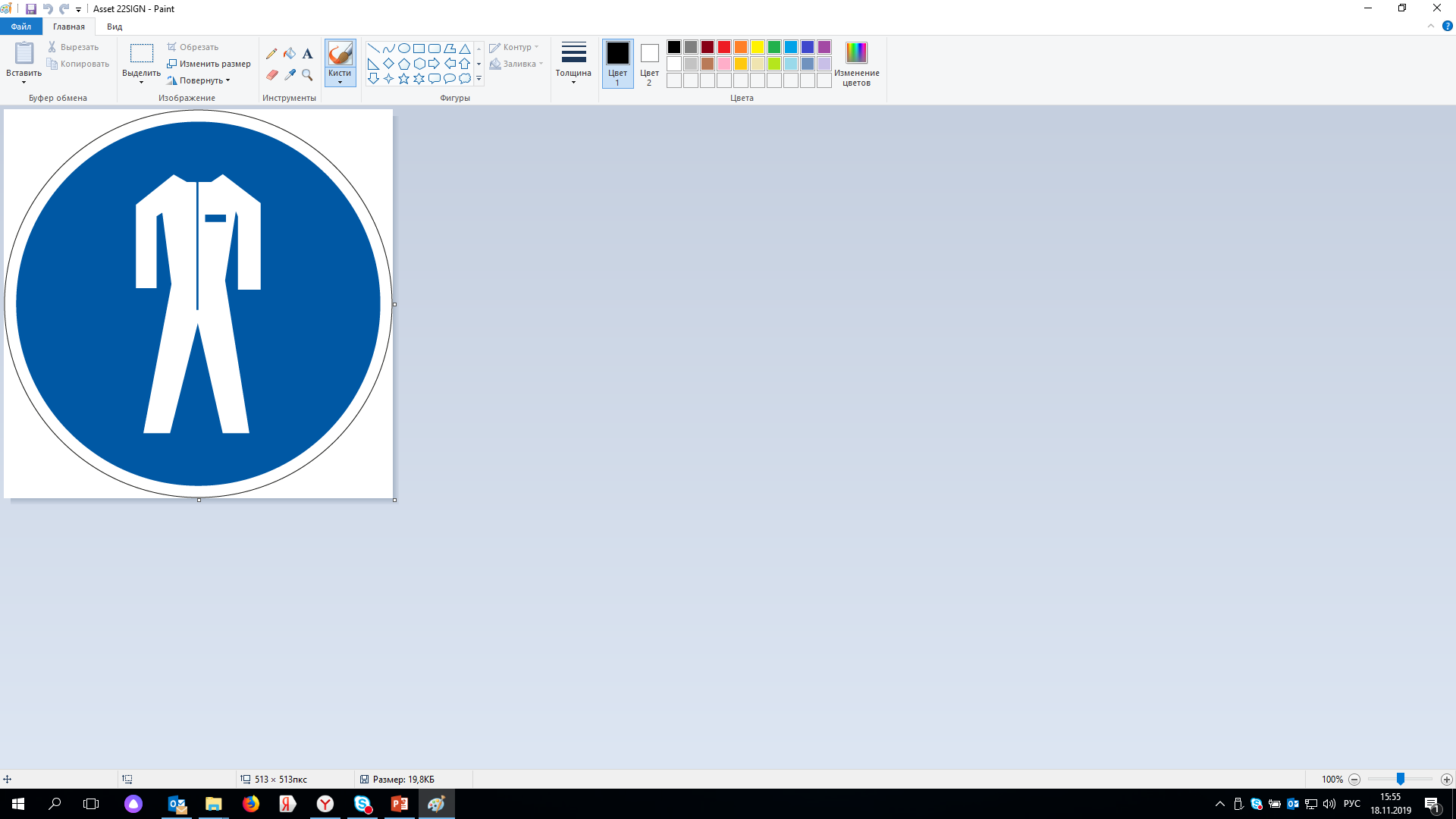 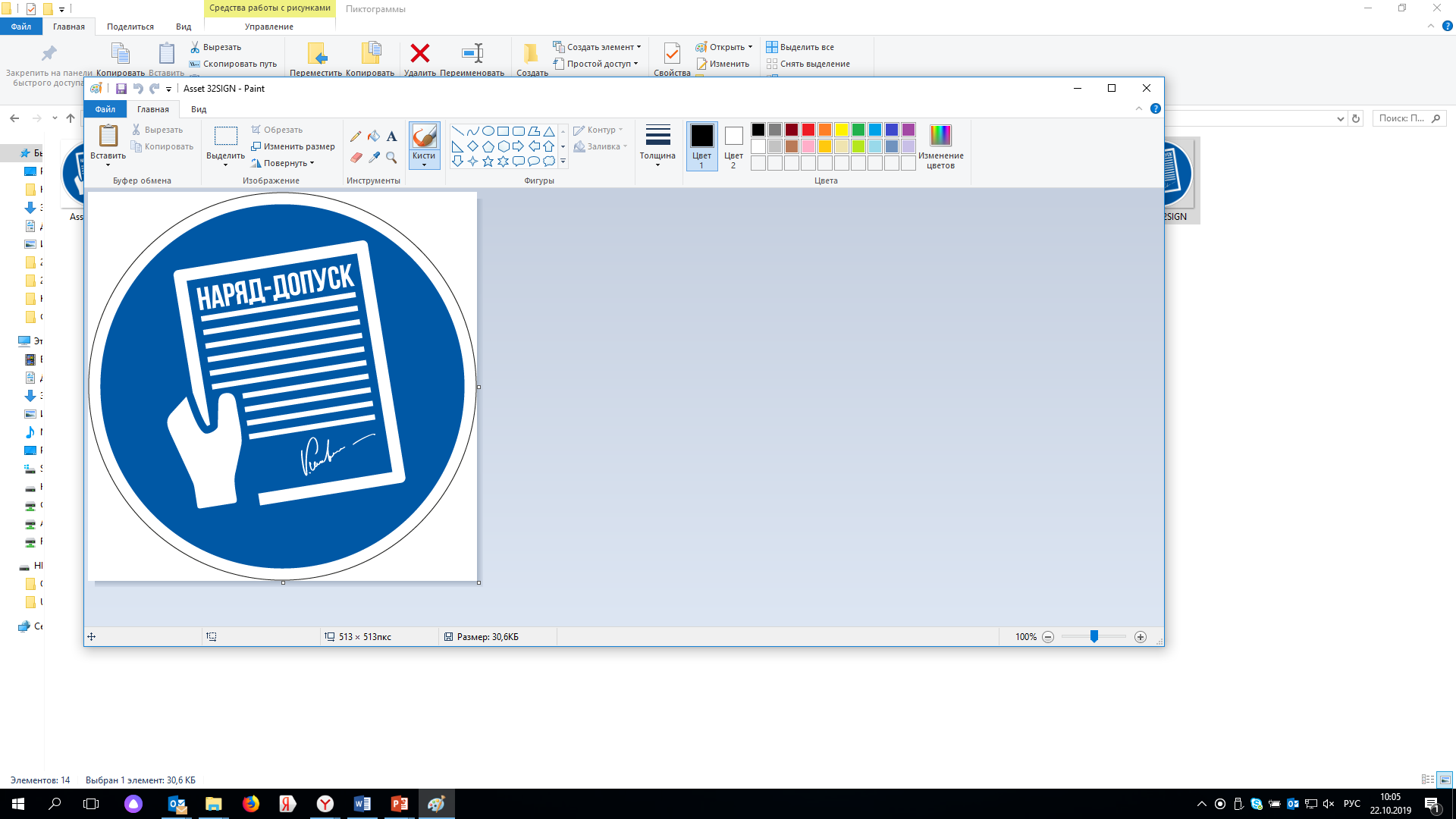 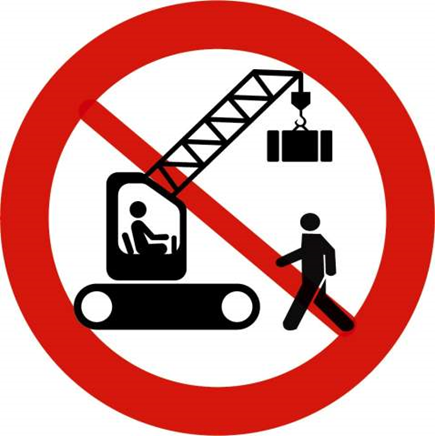 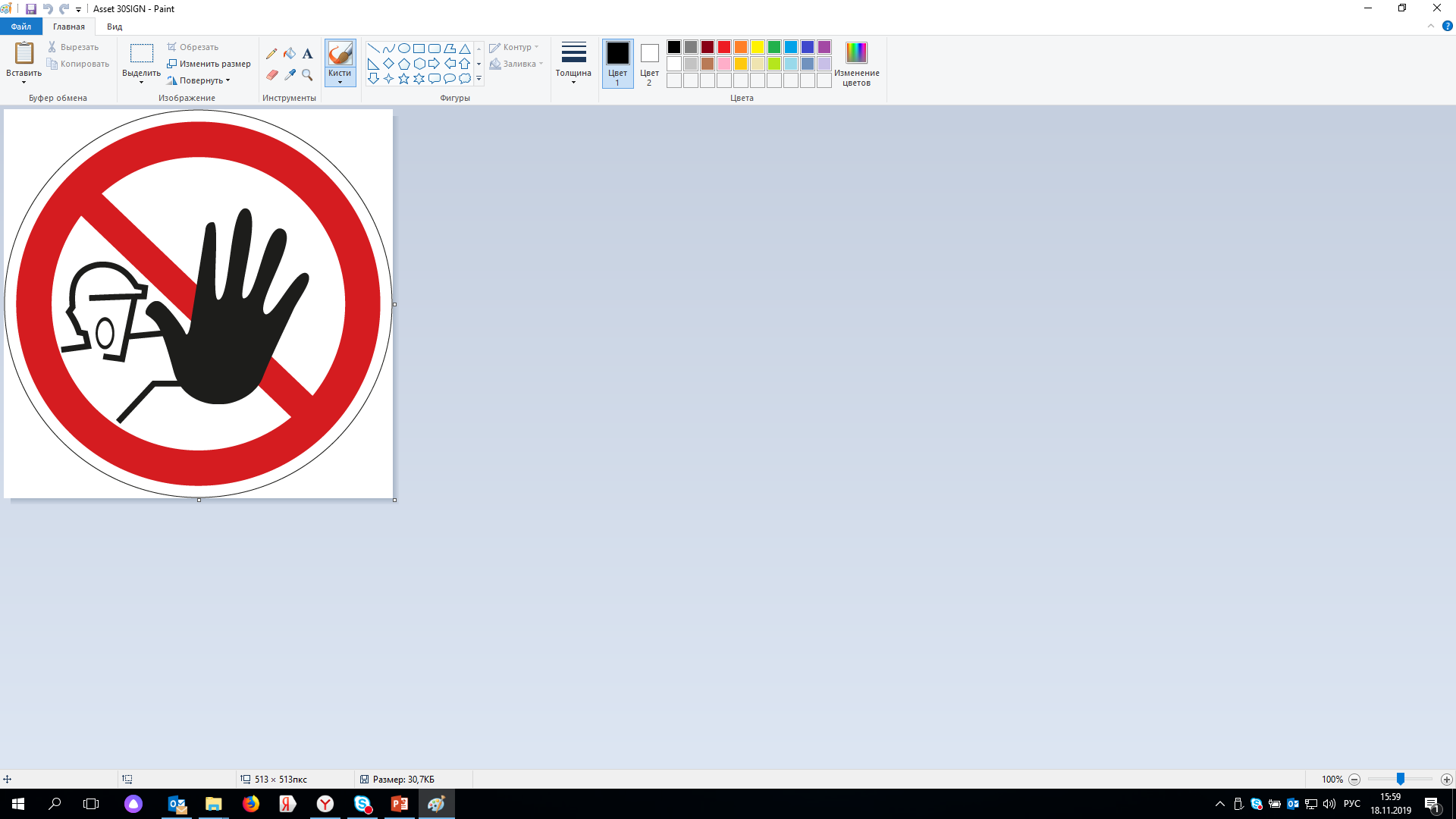 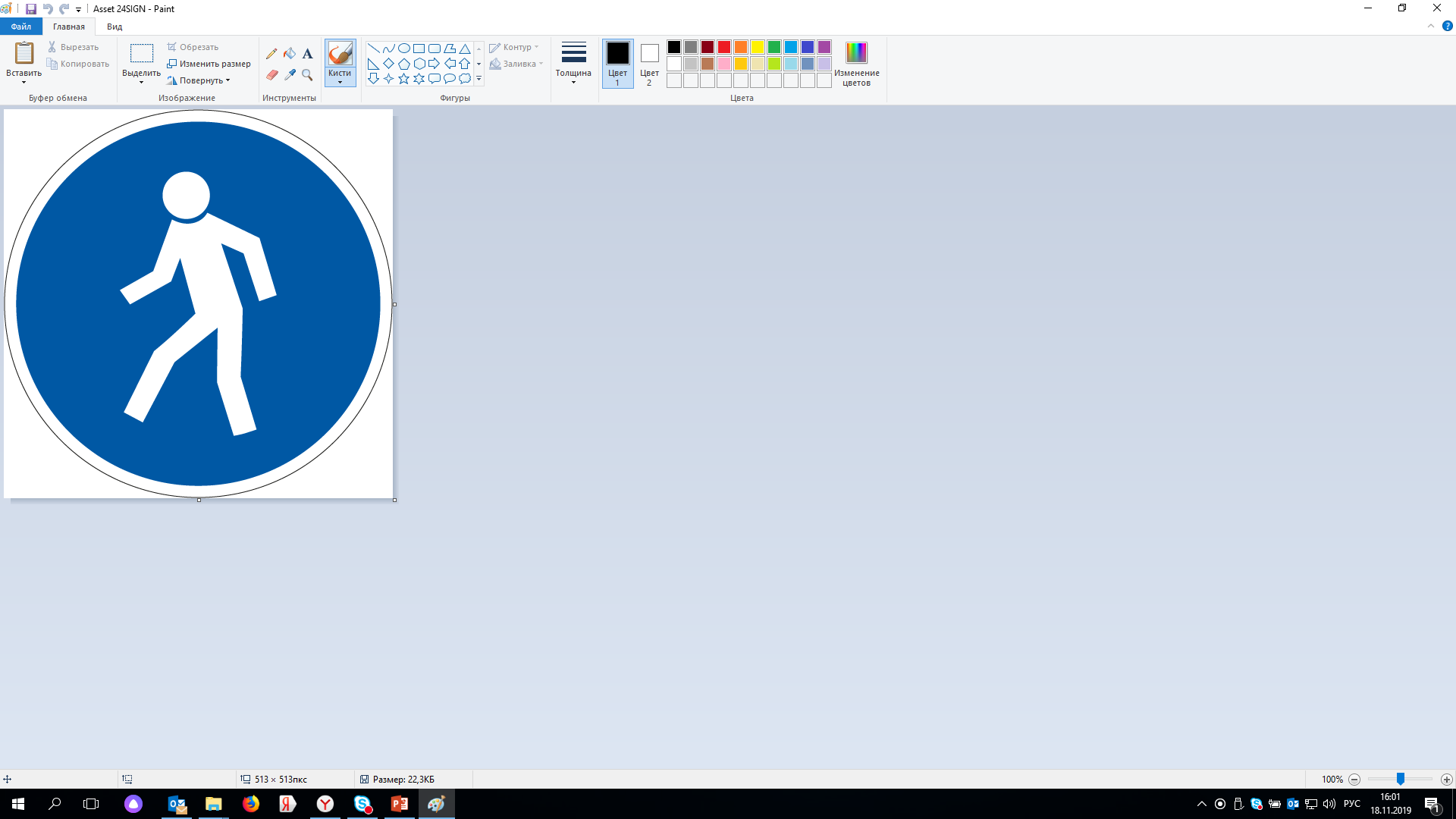 6
3.1. ПРАВИЛО №1 
Применяй необходимые средства индивидуальной защиты
Всегда применяй средства индивидуальной защиты в соответствии с характером выполняемой работы, предписывающими знаками и плакатами безопасности. 
Спецодежду, устойчивую к воздействию электрической дуги, - при обслуживании электроустановок;
Специальную обувь с жестким подноском;
Защитную каску с подбородным ремнем;
Наушники или беруши;
Защитные очки;
Защитные перчатки;
Защитный экран / маску - при работе с электродрелью / перфоратором, углошлифовальной машинкой (болгаркой);
Специальные очки и маски - при проведении огневых работ;
Респиратор или фильтровочные маски - при выполнении работ в условиях повышенной запыленности или окрасочных работ;
Страховочную систему с наплечными и набедренными лямками с двумя фалами - при проведении работ на высоте.
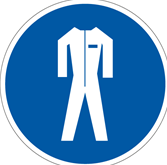 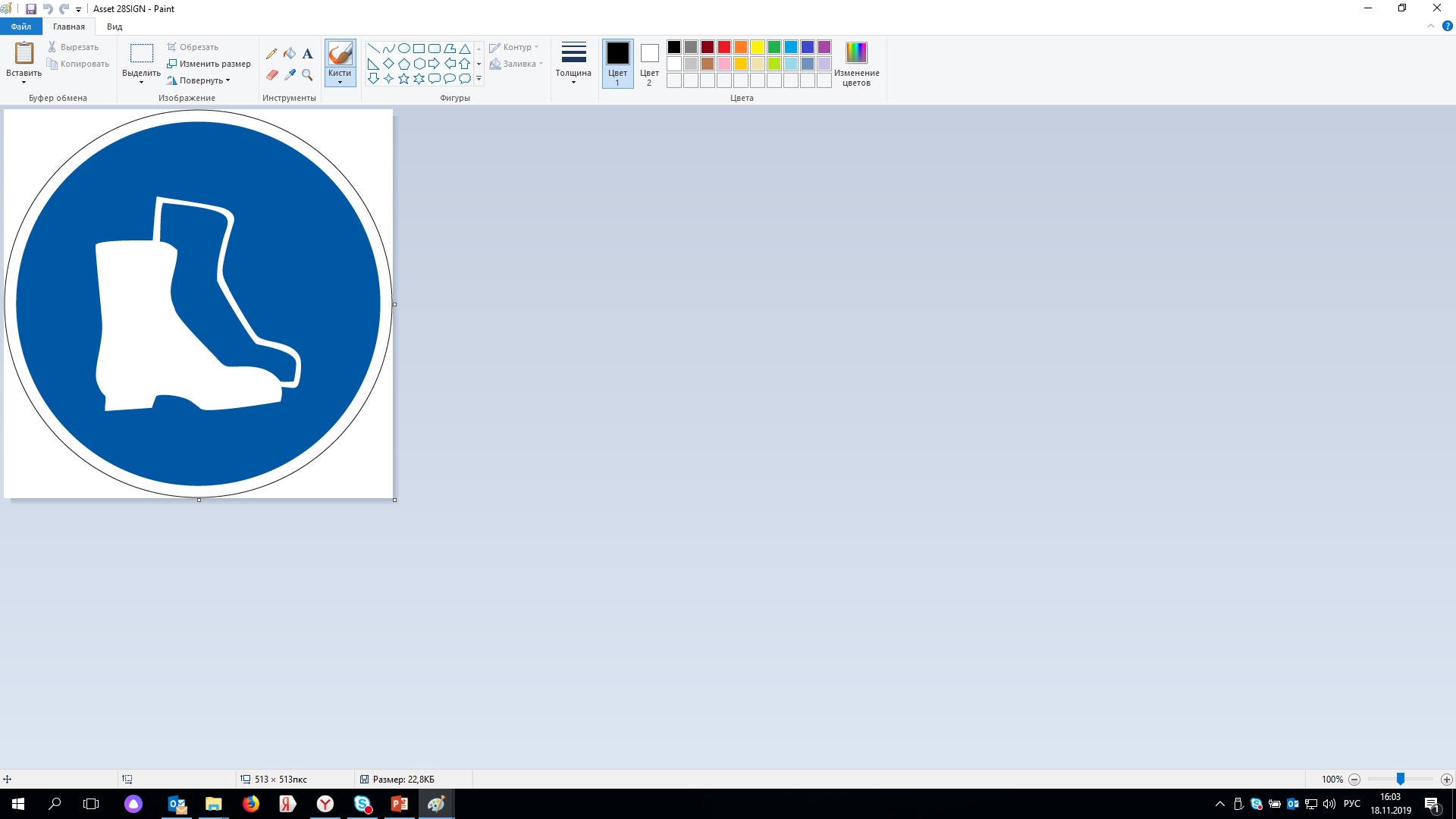 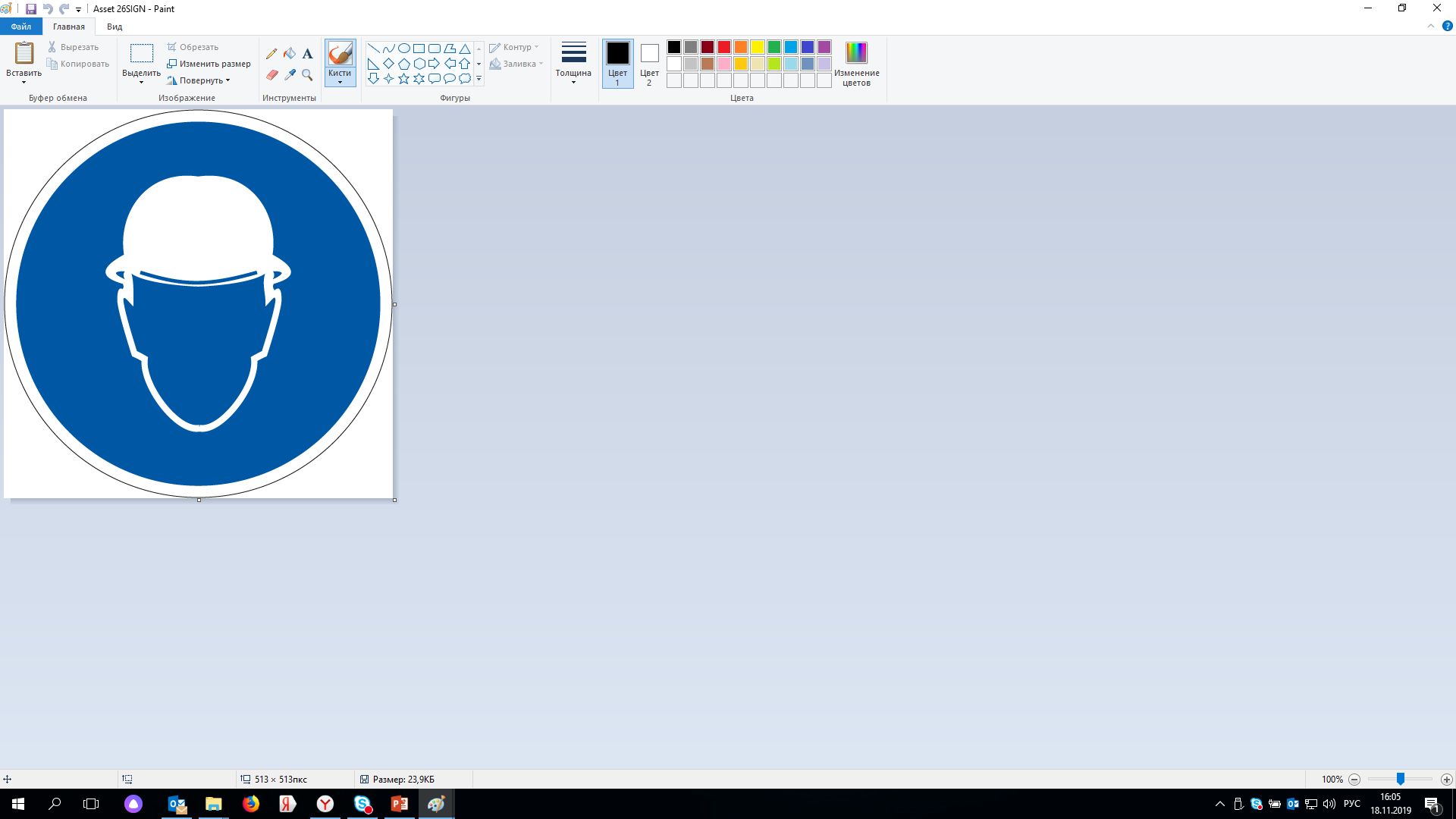 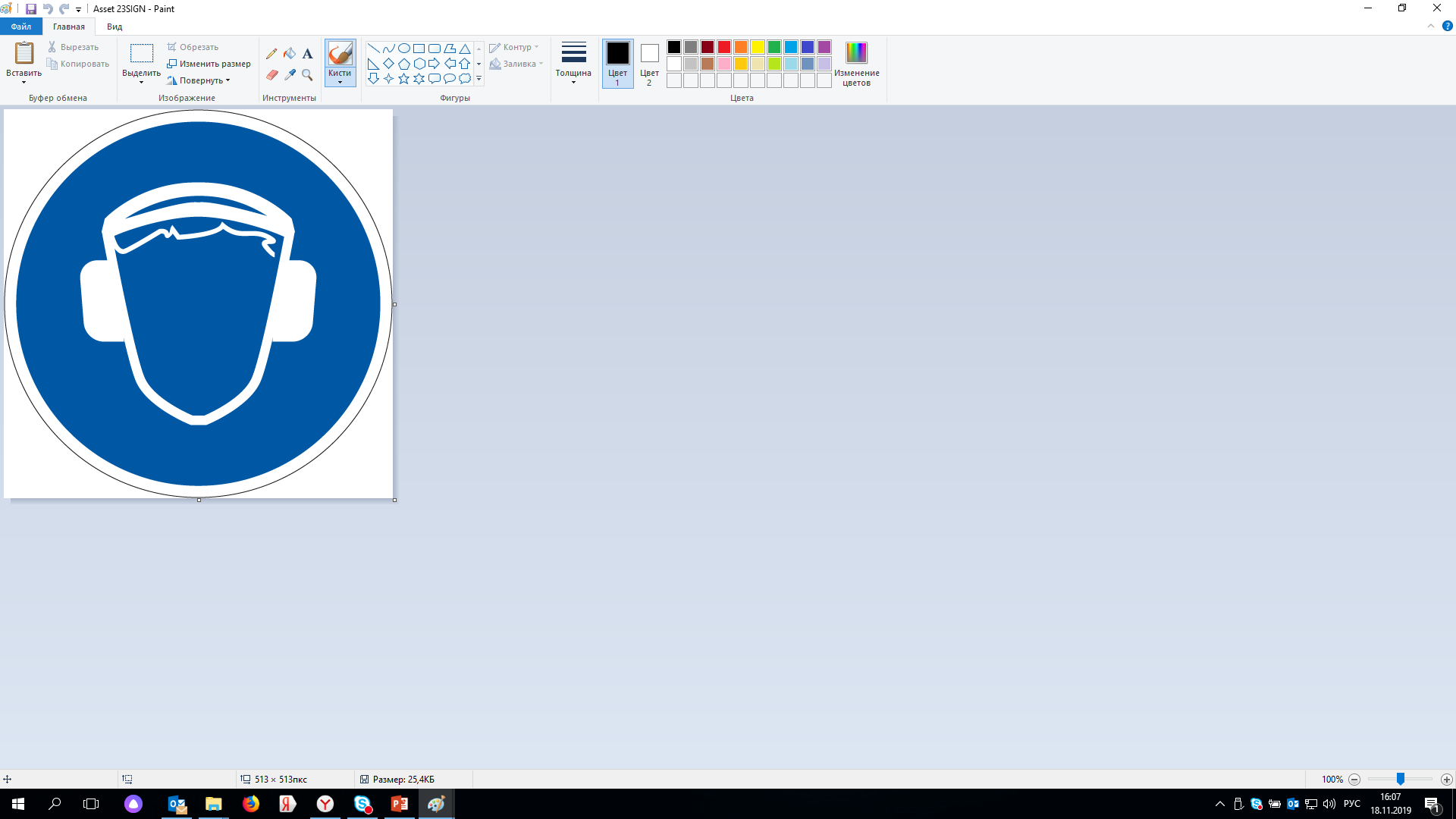 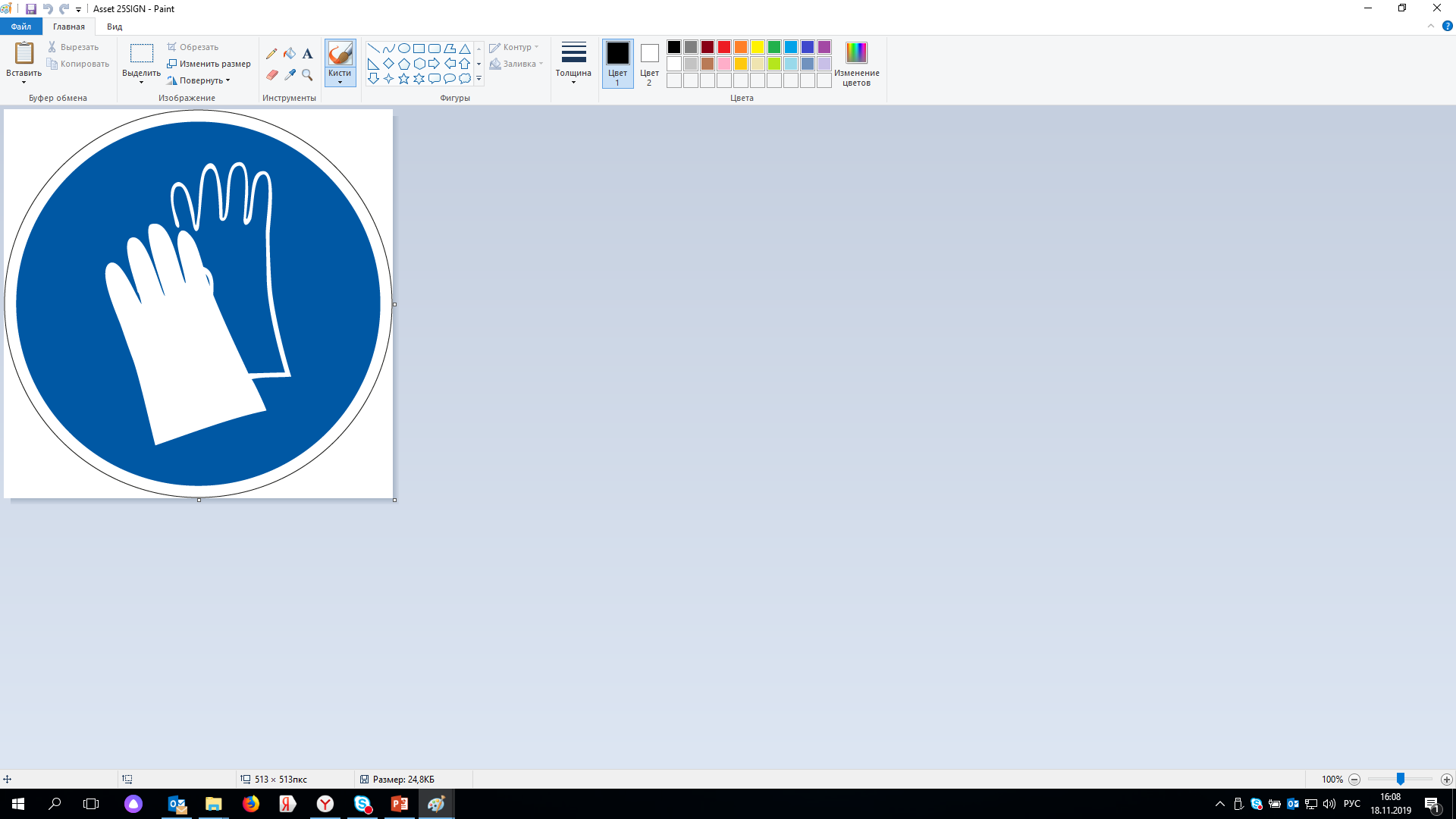 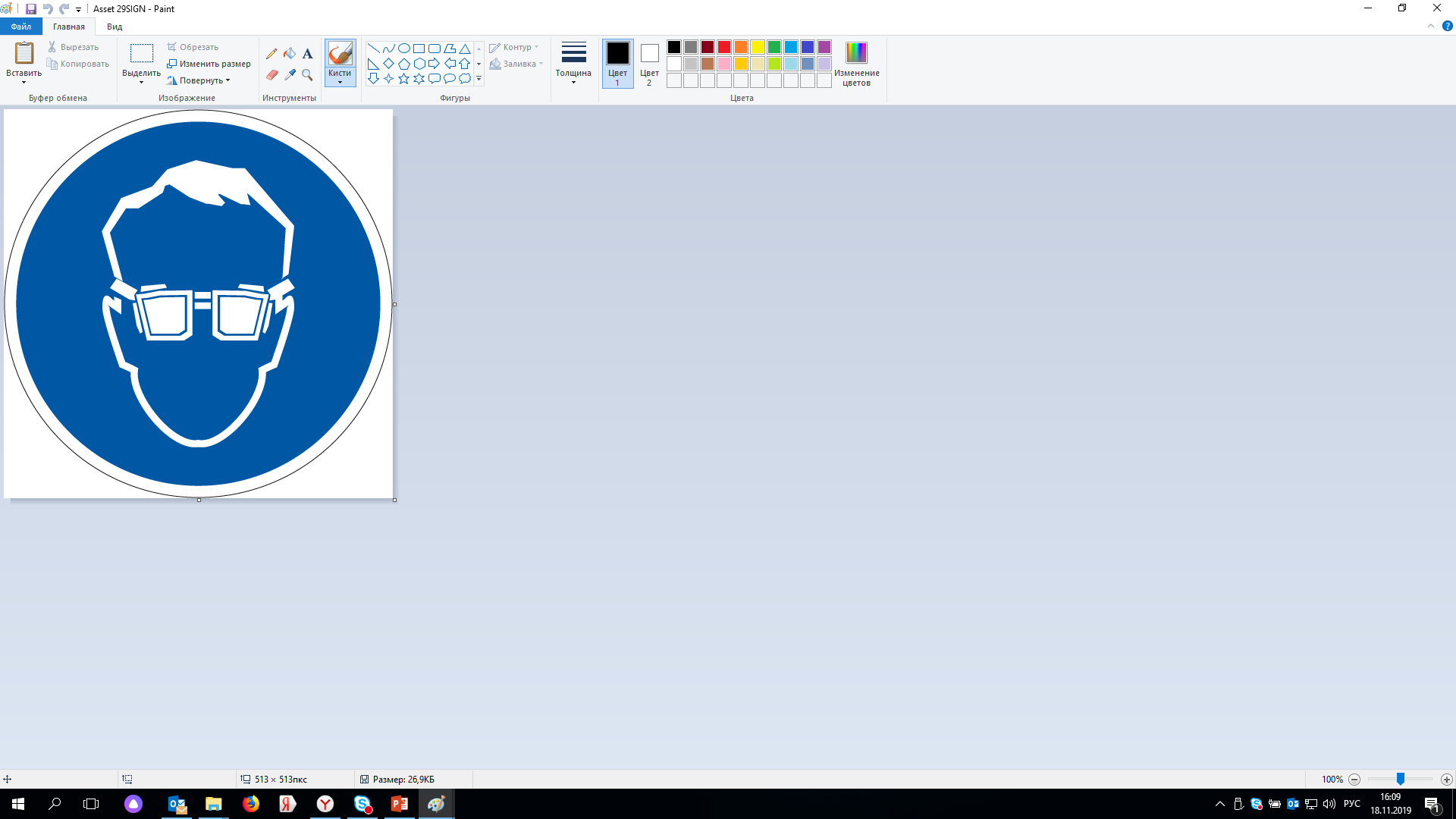 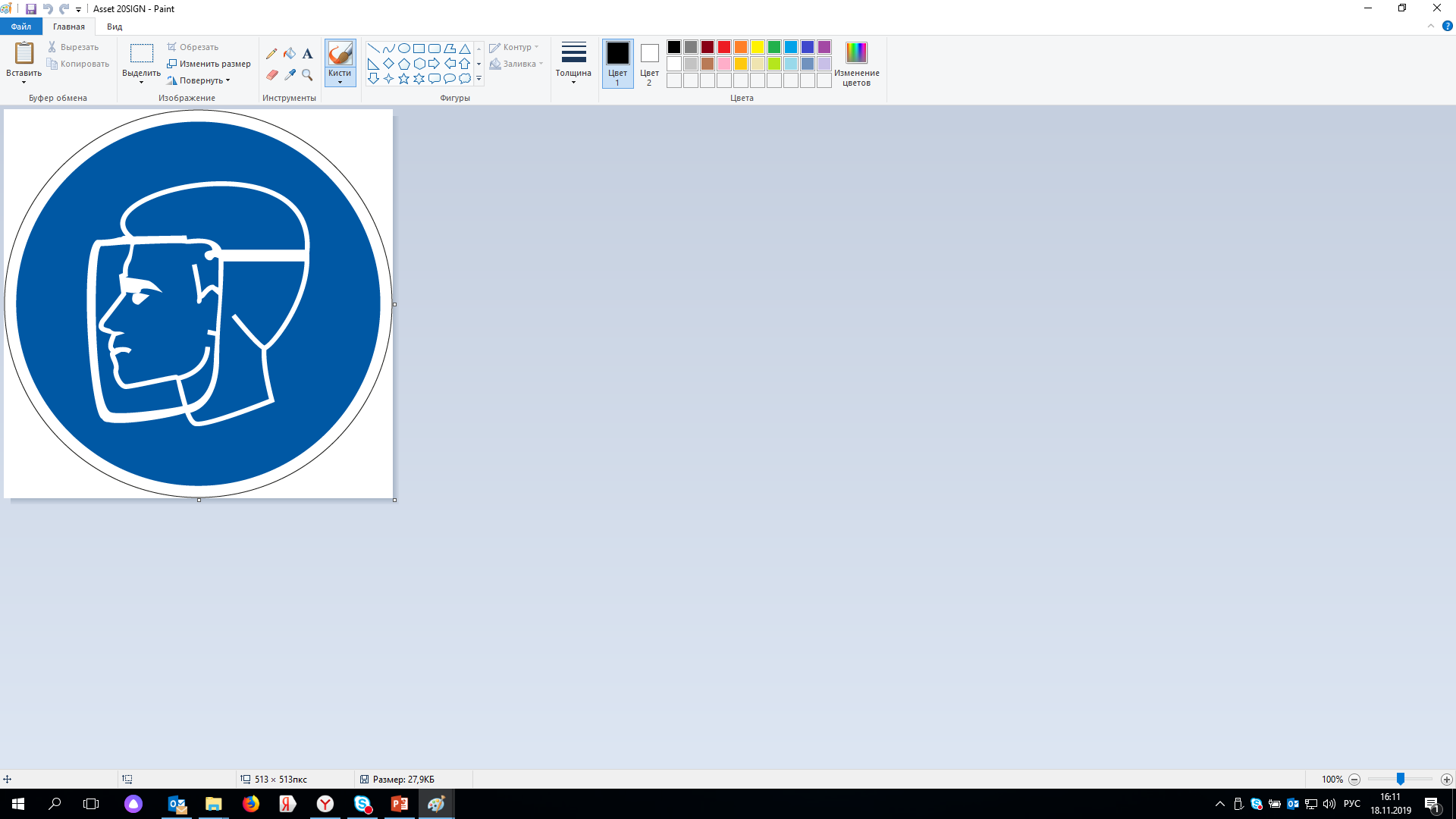 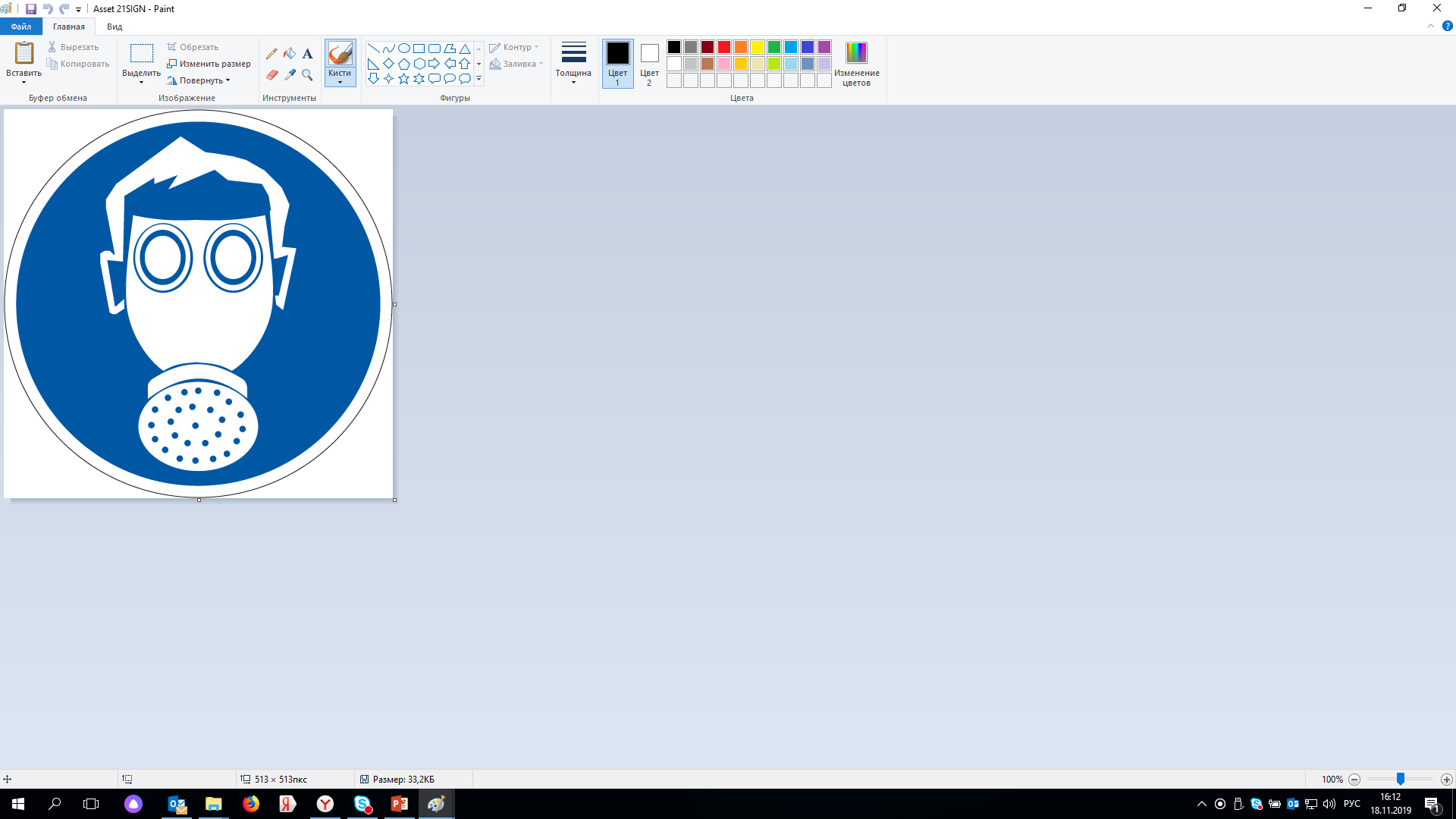 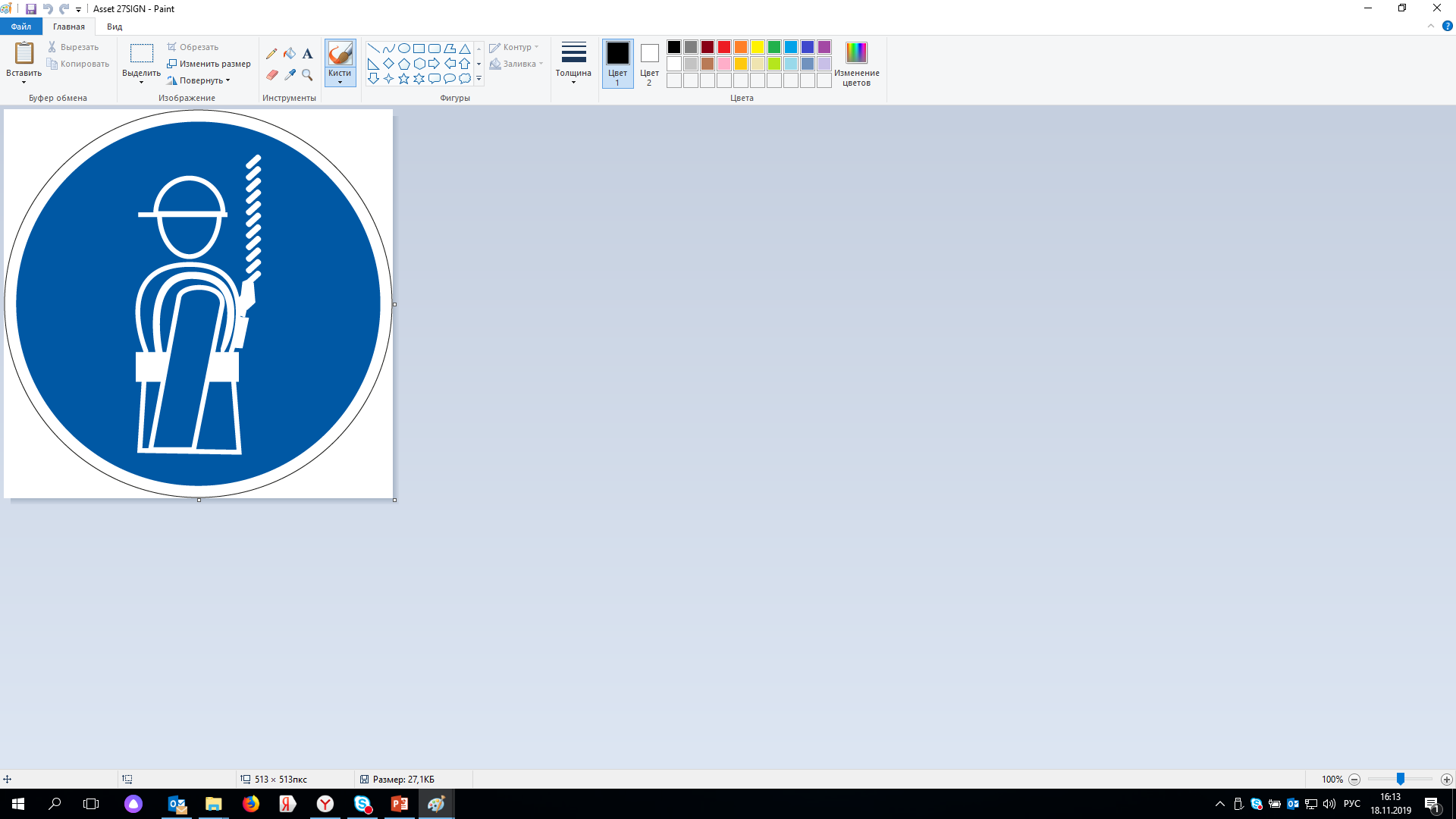 7
3.2. ПРАВИЛО №2 
Выполняй ремонтные работы только по наряду-допуску или письменному распоряжению
Все ремонтные работы должны проводиться по наряду-допуску или письменному распоряжению.
Убедись, что срок действия наряда-допуска или распоряжения не истек;
Убедись, что до начала проведения работ рабочее место подготовлено в соответствии с мерами безопасности, указанными в наряде-допуске или распоряжении;
Проведи оценку риска на рабочем месте, максимально исключи или минимизируй возможные риски;
Пройди целевой инструктаж и пойми содержание работы;
Выполняй работу в соответствии с  требования безопасности, указанными в наряде-допуске или распоряжении.
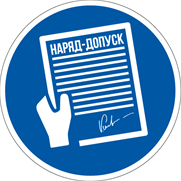 8
3.3. ПРАВИЛО №3 
Не стой под грузом
Запрещено находиться под грузом при проведении погрузо-разгрузочных работ.  
Никогда не пересекай огражденные зоны, где проводятся погрузо-разгрузочные работы, если не участвуешь в проведении работ;
Следуй указаниям наблюдающего / стропальщика или лица, ответственного за безопасное производство работ.
Руководитель работ, ответственный за безопасное производство работ, обязан:
 Огородить зону проведения погрузо-разгрузочных работ специальными ограждениями или сигнальной лентой; 
 Обеспечить, чтобы никто из посторонних не проходил в зону проведения работ, а лица, ответственные за проведение работ, не проходили и не находились под перемещаемым грузом.
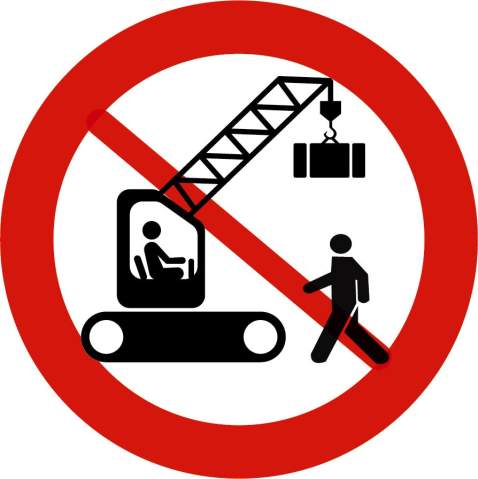 9
3.4. ПРАВИЛО №4 
Прекрати работу при угрозе жизни
Немедленно прекрати работу при возникновении риска для жизни или здоровья персонала.
Все работы, которые могут причинить вред жизни и здоровью работника, должны быть немедленно остановлены с последующим принятием мер по исключению или минимизации риска.
При проведении работ необходимо обеспечить:
Достаточную  освещенность;
Необходимую вентиляцию;
Взятие анализа на достаточность кислорода и отсутствие вредных газов при проведении работ в замкнутом пространстве (колодцы, баки и т.д.);
Безопасное складирование материалов и оборудования;
Закрытие или ограждение открытых проемов.
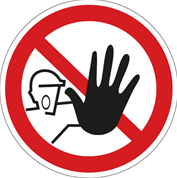 10
3.5. ПРАВИЛО №5 
Следуй безопасным маршрутом
При передвижении по территории Общества всегда следуй безопасными маршрутами. 

Все работники должны знать и соблюдать безопасные маршруты передвижения по территории Общества и цехам филиала;
При проведении работ по наряду-допуску или распоряжению работники должны быть ознакомлены с безопасным маршрутом следования к месту проведения работ и внутри рабочей зоны.
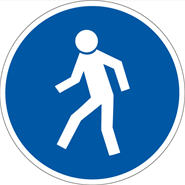 11
4. Применение Правил
4.1. Правила просты, понятны и выполнимы, нарушение их влечет за собой применение мер воздействия к нарушителю со стороны Общества.
4.2. Все работники Общества должны быть ознакомлены под подпись с Правилами и пройти обучение. 
4.3. В филиалах Общества ознакомление под подпись с Правилами и обучение по ним проводятся одновременно:
Блоком охраны труда соответствующего филиала – для руководителей филиала и руководителей структурных подразделений филиала;
непосредственными руководителями работников, прошедшими обучение в Блоке охраны труда, - для подчиненных работников структурных подразделений филиалов.
После ознакомления работника с Правилами и прохождения обучения по ним составляется акт ознакомления и соблюдения жизненно важных правил (далее – Акт) по форме приложения 1, который работник обязан носить вместе с удостоверением по проверке знаний, а также делается соответствующая запись в журнале инструктажей на рабочем месте по охране труда.
12
4. Применение Правил
4.4. В Московском представительстве (Исполнительном аппарате) Общества (далее – ИА) ознакомление всех работников ИА под подпись с Правилами и обучение по Правилам проводятся одновременно:
- Блоком охраны труда ИА - для руководителей Общества, включая директоров и главных инженеров филиалов, руководителей структурных подразделений ИА и работников, находящихся в непосредственном подчинении Генерального директора Общества;
- непосредственными руководителями работников, прошедшими обучение в Блоке охраны труда, - для работников структурных подразделений ИА.
После ознакомления работника с Правилами и прохождения обучения по ним составляется акт ознакомления и соблюдения жизненно важных правил (далее – Акт) по форме приложения 1, который работник обязан хранить на рабочем месте, а при выезде в командировку в филиалы Общества брать его с собой, а также делается соответствующая запись в журналах инструктажей на рабочем месте по охране труда. 
4.5. Все нарушения Правил, совершенные работником, записываются непосредственным руководителем в Акт после проведения расследования факта нарушения.
13
4. Применение Правил
4.6. Работник, ознакомленный с Правилами и нарушающий их, не исполняет или не надлежаще исполняет по своей вине возложенные на него трудовые обязанности (совершает дисциплинарный проступок). 
4.7. Ответственность за нарушение Правил может применятся, если:
Общество создало все необходимые условия для выполнения работником данных Правил (например, работнику доступны все необходимые СИЗ и оборудование для безопасных работ);
работник / подрядчик / поставщик был ознакомлен под подпись с жизненно важными правилами.
14
5. Порядок выявления и расследования нарушений Правил
5.1. Любой работник Общества при обнаружении / выявлении нарушения Правил обязан сообщить об этом любым доступным способом в устной или письменной форме непосредственному руководителю работника, нарушившего Правила, или, если руководитель «нарушителя» обнаружившему / выявившему нарушение работнику неизвестен, – то своему непосредственному руководителю. 
5.2. Руководитель, получивший  информацию о факте нарушения Правил или сам выявивший факт такого нарушения, обязан письменно любым доступным способом сообщить о данном факте в Блок охраны труда обособленного структурного подразделения Общества по месту нарушения Правил.  
Письменное сообщение составляется в произвольной форме и должно содержать следующую информацию:
Ф.И.О. и должность нарушителя;
факт нарушения;
предпринятые превентивные меры;
Ф.И.О. и должность лица, обнаружившего/ выявившего нарушение.
15
5. Порядок выявления и расследования нарушений Правил
5.3. Блок охраны труда совместно с первичной профсоюзной организацией (при наличии) (далее – ППО) по месту совершения нарушения проводят расследование по факту нарушения Правил.
5.4. По результатам расследования Блок охраны труда по месту совершения нарушения по согласованию с ППО соответствующего филиала Общества (при наличии) в срок не позднее 7 (семи) рабочих дней с даты получения письменного сообщения о факте нарушения Правил составляют акт результатов расследования нарушения работником Правил по форме приложения 2 и направляют его со всеми копиями материалов расследования в отдел кадрового администрирования (в филиалах) / Управление кадрового администрирования (в ИА) (далее именуемые Блок управления персоналом).
16
5. Порядок выявления и расследования нарушений Правил
5.5. Блок управления персоналом по месту совершения нарушения на основании акта результатов расследования нарушения работником жизненно важных правил по охране труда и материалов расследования в соответствии с требованиями ст. ст. 192-193 ТК РФ инициирует и организует рассмотрение вопроса о привлечении «нарушителя» к дисциплинарной ответственности. 
5.6. Решение о применении дисциплинарного взыскания принимается уполномоченным должностным лицом Общества / Филиала и оформляется приказом. Информация о применении в отношении работника дисциплинарного взыскания за нарушение жизненно важных правил вносится непосредственным руководителем работника в личную карточку нарушителя в Axapta/ТОРО/Учет нарушений/Учет нарушителей филиалов и в акт ознакомления и соблюдения жизненно важных правил.
17
6. Работа с подрядными организациями
6.1. Работники подрядных организаций ознакамливаются с Правилами под подпись при проведении вводного инструктажа по безопасности труда в Блоке охраны труда по месту выполнения работ. После ознакомления с Правилами работникам подрядных организаций также выдаются Акты, которые они обязаны носить вместе с удостоверением по проверке знаний. Все нарушения Правил, совершенные работником подрядной организации, записываются работниками Общества, непосредственно выявившими / обнаружившими такие нарушения.
6.2. В случае выявления нарушений Правил работниками подрядных организаций в филиале Общества Блоком охраны труда соответствующего филиала совместно с непосредственным руководителем работника подрядной организации проводят расследование, результаты которого фиксируют в акте расследования по форме приложения 2. 
6.3. По результатам расследования Общество может принять решение об удалении такого работника подрядной организации с площадки Общества с последующей блокировкой пропуска или нанесением на пропуск прокола / риски. При наличии на пропуске трех проколов / рисок доступ работника на площадку Общества блокируется без последующего восстановления права прохода.
18
Работник обеспечен необходимыми СИЗ, исправными инструментами, приспособлениями и  оборудованием?
Нарушение
7. Ответственность за нарушение Правил работниками Общества
Работник прошел обучение и ознакомлен с Правилами под подпись?
Никаких негативных последствий для работника, нарушившего правило*
Жизненно важное правило  нарушено работником
нет
да
нет
да
нет
да
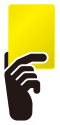 Замечание
*если будет установлено, что работник не ознакомлен с Правилами или ему не было предоставлено достаточно необходимых ресурсов для безопасного выполнения работ, - то к ответственности привлекается непосредственный руководитель работника, нарушившего Правила.
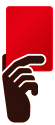 Выговор
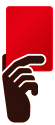 Увольнение
19
Руководитель обеспечил работника всем необходимым для безопасного проведения работ и соблюдения Правил?
Непосредственный руководитель  нарушителя создал работникам все условия для соблюдения Правил и принял все меры для предотвращения нарушения Правил в следующий раз?
7. Ответственность руководителей за нарушение 
Правил подчиненными работниками
О нарушении сообщил непосредственный руководитель работника, который  нарушил Правила
Никаких негативных последствий для непосредственного руководителя работника нарушившего Правило
Руководитель прошел обучение и ознакомлен с Правилами под подпись?
Нарушение Правил
Непосредственным руководителем
да
да
нет
Дисциплинарная ответственность к руководителю может не применяться, если руководитель обнаружил нарушение работником Правил, которое не повлекло наступления смертельного случая или потери трудоспособности, и сообщил о соответствующем нарушении.
нет
да
да
нет
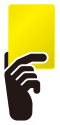 Замечание
да
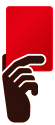 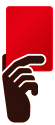 Выговор
Увольнение
20
Приложения   

Приложение 1. Форма акта ознакомления и соблюдения жизненно важных правил по охране труда в ПАО «Юнипро»


Приложение 2. Образец акта расследования нарушения
21